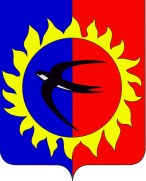 О некоторых итогах работы общеобразовательных учреждений Пожарского муниципального района за I полугодие 2021-2022 учебного года
1
Количественный состав учащихся 20.09.2021         25.12.2021 2964         2934 (2925 за каникулы) I полугодие 30 чел. (39 чел.)
2
[Speaker Notes: 2964       2934 (2925 за каникулы) I полугодие 30 чел. (39 чел.)]
Успеваемость  I  полугодие 2021 – 2022 учебного года
3
Качество знаний в  I  полугодии 2021 – 2022 учебного года
4
2020 – 2021 учебный годгиа - 2021
5
Одаренные дети  Вс Ош (5-11 класс)
6
Вс ош (4 класс) – 297 учащихсяшкольный этап
Победители и призеры
Математика – 34 чел. (11%)                       10/29%

Русский язык – 42 чел. (14%)                    25/59%
7
Од – 2021/2022
8
Мотивирующий мониторинг  руководителей ОУ
I.  Менеджмент руководителя
1. Своевременное и целенаправленное расходование средств субвенции на учебные расходы.
2.  Привлечение дополнительных средств за счет реализации платных дополнительных услуг, в том числе образовательных и др.
3. Достоверность и своевременность предоставления информации.
4. Планирование и выполнение показателей муниципального задания.
5. Рациональный подход при распределении и  имеющейся вакансии в соответствии с учебным планом и штатным расписанием. 
6.  Своевременное и качественное заполнение СГО.
II.   Качество образования
1. Доля, выпускников 9-х классов, не получивших аттестаты до 01.08..
2. Доля выпускников 11-х классов, не получивших аттестаты до 01.08..
3. Ошибки при формировании баз данных участников ОГЭ, ЕГЭ, при организации и проведении ГИА-2022.
4.  ШНОР.  Реализация дорожной карты ОУ по переводу школы в эффективный режим функционирования.
5. Реализация муниципального плана мероприятий по ФГ.
6. % участия в школьном этапе Вс ОШ от общего количества обучающихся 4-11 классах.
7. % участников муниципального этапа Вс ОШ.
8. Уровень достижения показателя «Доля обучающихся, участвующих в олимпиадах и иных интеллектуальных и творческих конкурсах» (не менее 50%  учащихся указанной возрастной категории).
9
Мотивирующий мониторинг  руководителей ОУ
III.  Проектная деятельность

1. Демонстрация работы школьных спортивных клубов/театров/хоров (отсутствие – 5 баллов).
2. Охват услугами ДО детей от 6 до 18 лет.
3. Информационное наполнение сайтов ОУ (в том числе по ФГ,  «Точка роста»,  «500+»,  «ШНОР», ГИА и др.).
4.  Наличие проектов по повышению качества образования в ОУ и их исполнение (отсутствие минус 5 баллов).
5. Наличие программ дополнительного образования, внеурочной деятельности.
6.Участие в конкурсах профессионального мастерства (не заявлялись на участие  минус 5 баллов).
7. Участие в грантовых конкурсах Пожарского муниципального района министерства образования Приморского края  и др. (не заявлялись на участие минус 5 баллов) и  др.
8. Реализация программ воспитания. Своеобразие и индивидуальность программы.
10
ФГрезультаты второго мониторинга на 15.01.2022
Шнор
2019
Сильно 
Неуспевающие  -  2
Базово 
Неуспевающие - 2
Умеренно неуспевающие  - 9
СШ №10  СШ №6
СШ №1 СШ №2 СШ №4 СШ №5 СШ №7 ОШ №8 ООШ №13  ОШ №15  ОШ №16
СШ №17  ОШ №12
2021
Сильно неуспевающие  - 4
Базово
Неуспевающие  - 0
Умеренно неуспевающие  - 6
СШ №10 СШ №17 ОШ №8 ОШ №12
СШ №2 СШ №5 СШ №7 ООШ №13 ОШ №15 ОШ №16
МОБУ СОШ № 1, 4 – вышли из ШНОР
12